RIMSKI BLAGDANI
PREZENTACIJU IZRADILE: MARIJA DELIĆ I LAURA KOVAČEVIĆ, 2.E
SATURNALIJE
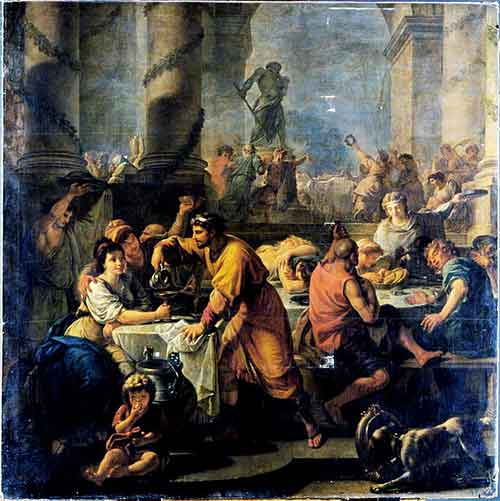 17.12. – 23.12.

u čast boga Saturna (bog zemljoradnje, usjeva i žetve)

zamjena robova i gospodara
Saturnalije, Antoine Callet, 1783.
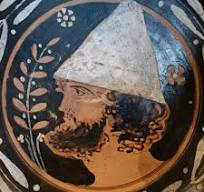 nošenje tunike umjesto formalnih toga

prinošenje žrtve u Saturnovom hramu na Forumu

međusobno darivanje voštanim ili glinenim figuricama
BRUMALIA
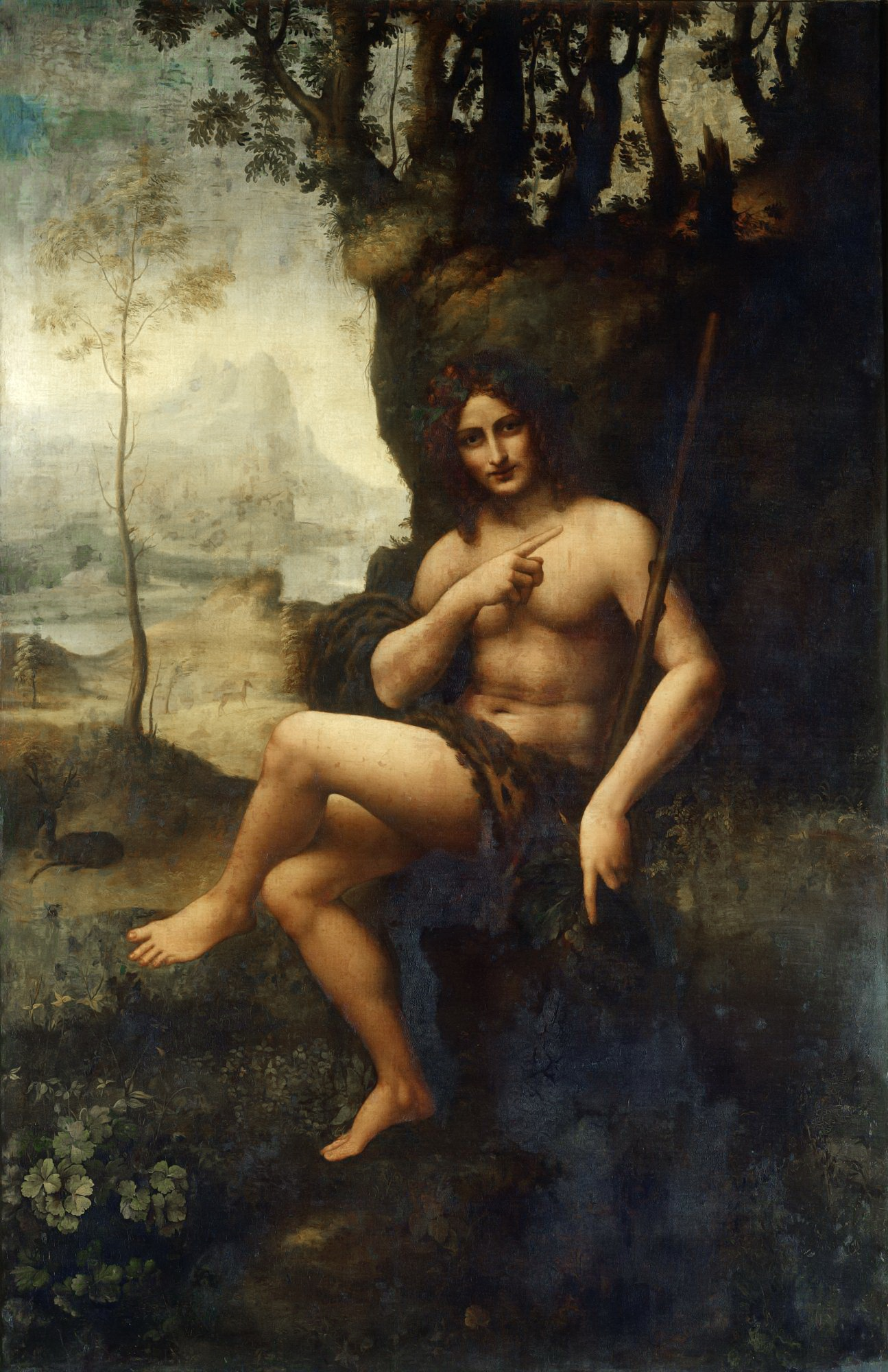 24. studenog

blagdan u čast boga Bakha

dolazi od riječi bruma, što znači najkraći dan (zimski solsticij)
bog Bakho
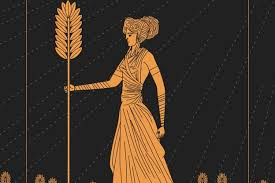 vinogradari bi kao žrtve prinosili kozu (neprijatelj vinove loze) u čast Bakha

stočari bi žrtvovali svinje Saturnu i Cereri

ovaj se blagdan slavio do 11.st.
božica Cerera
SOL INVICTUS
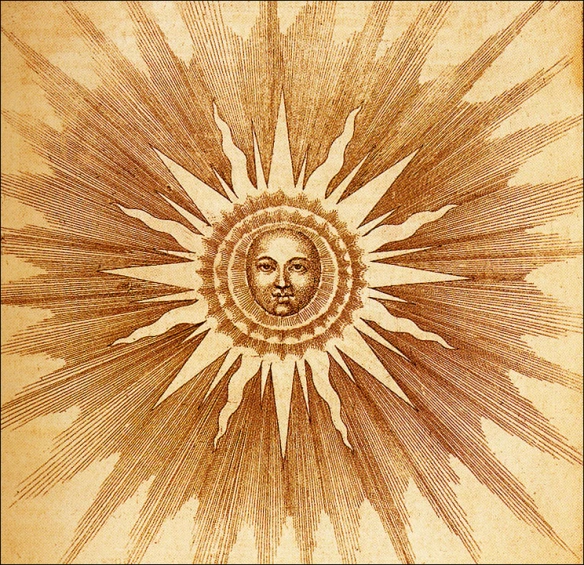 25. prosinca

car Aurelijan odredio da je Sol Invictus državni bog

blagdan simbolizira svjetlost
NOVA GODINA
rimski su dužnosnici svoju jednogodišnju službu preuzimali 1. siječnja

januarius, mjesec posvećen bogu Janusu

Gaj Julije Cezar, julijanski kalendar
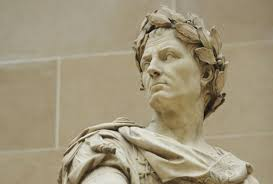 KALENDE SIJEČNJA
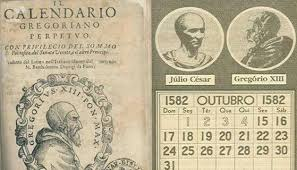 kalende = kalendar

46.g.pr.Kr. julijanski kalendar

prvi dani mjeseca

veliko slavlje
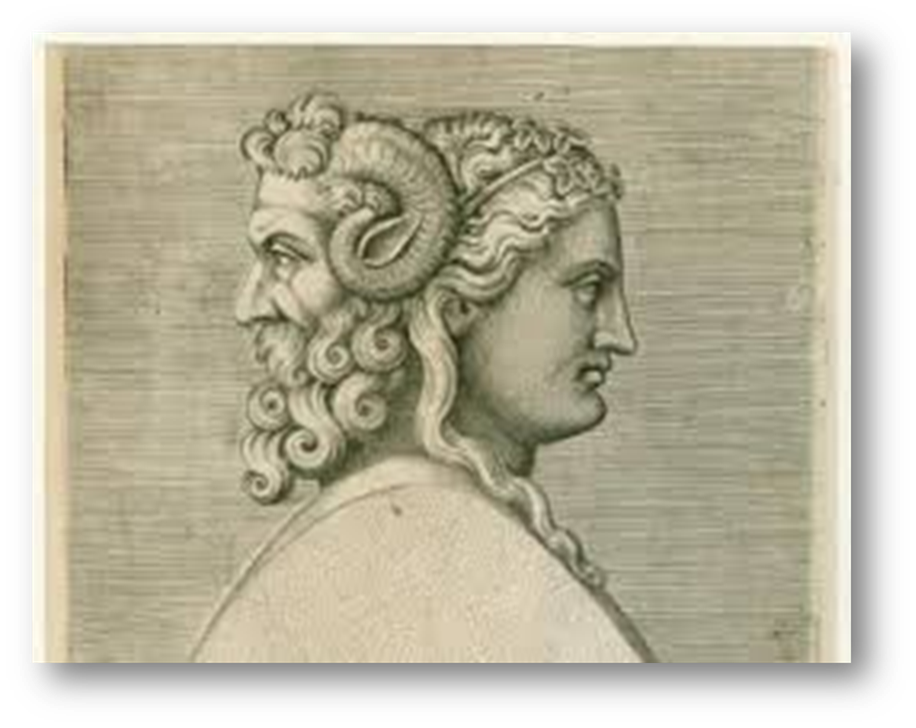 još su se više darivali nego tijekom Saturnalija

žrtve bogu Janusu
bog Janus
IZVORI
https://blog.migk.hr/2023/12/12/saturnalije/
https://www.academia.edu/12713277/Festivali_i_svetkovine_u_anti%C4%8Dkom_Rimu
https://www.webcal.guru/hr-HR/popis_doga%C4%91aja/holidays_roman_festivals
https://edutorij-admin-api.carnet.hr/storage/extracted/1872822/ostatci-antickih-vjerovanja-u-danasnjemu-svijetu.html
https://www.vecernji.hr/vijesti/zimski-solsticij-dan-kada-su-bogovi-umirali-i-ponovno-se-radjali-231447
https://povijest.hr/drustvo/kultura/zasto-slavimo-pocetak-nove-godine-bas-1-sijecnja/
https://www.enciklopedija.hr/clanak/kalende
http://olivier.jeulin.free.fr/lettres/latin/calendarium/menses/januarius.htm
http://olivier.jeulin.free.fr/lettres/latin/calendarium/menses/december.htm
https://www.vecernji.hr/vijesti/kako-smo-poceli-slaviti-bozic-1290852
HVALA NA POZORNOSTI!
https://www.youtube.com/watch?v=YFhhlPRkgIM